Primär- und Sekundärliteratur,  Textsorten der Sekundärliteratur, Recherche
NJI_12A Práce s textem 1
13.10.2021
Primär- und Sekundärliteratur
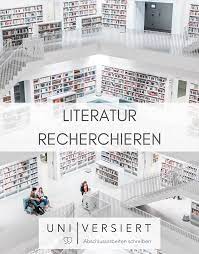 Rechercheaufgabe
Recherchethemen
Literaturwissenschaftlich
Religion in der deutschsprachigen Gegenwartsliteratur
Bibel in der älteren deutschsprachigen Literatur
Das Motiv der Tugend(en) in der deutschsprachigen Literatur
Das Bild der Stadt Wien in der deutschsprachigen Literatur
Intertextuelle Spuren in Lessings Werk
Lessings Rezeption von Boccaccio 
Schriftsteller_innen als Kulturvermittler_innen


Sprachwissenschaftlich 
 Problemfälle der Groß- und Kleinschreibung
Partikeln im gesprochenen Deutsch
Sprachliche Besonderheiten von SMS-Kommunikation
Das sprachliche Phänomen "Ironie"
Code-Switching in deutsch-tschechischen Familien
Sprachliche Höflichkeit kontrastiv Deutsch - Tschechisch 

Didaktisch
Die Didaktisierung der Genuszuweisung in Deutschen
Musik im DaF-Unterricht
Textsorten der Sekundärliteratur
Selbstständige und unselbstständige Publikationen

Monographie (Forschungsarbeit, Lehrbuch)
Artikel in Sammelband
Artikel in Zeitschrift
Überblicksartikel in Handbüchern
Lexikonartikel (Reallexikon)
Rezension

+ AUFGABE: 
https://ucnmuni-my.sharepoint.com/:w:/g/personal/218028_muni_cz/EaK1cSSkUp1NgmJlQA_nrY0BkmlJEmjqiHLOWXpL0fZIUw?e=vwEOC4
LiteraturRecherche
Wie komme ich zur Sekundärliteratur?
Wo kann ich suchen?
Wo kann ich Texte finden?
WISSENSCHAFTLICHKEIT DER QUELLEN
Wie erkenne ich sie?
Wer ist der/die Autor_in? Wissenschaftler_in, Praktiker_in, Politiker_in, etc. Je nach Funktion und institutioneller Anbindung entstehen unterschiedliche Texte mit unterschiedlichen Zielen (s.u.)
Wo ist der Text veröffentlicht? Wissenschaftlicher Verlag, Zeitung, Website, Ratgeber, Fachzeitschrift, etc.
Gibt es in dem Text Literaturverweise und ein Literaturverzeichnis? Aktuelle wissenschaftliche Texte kommen nicht ohne Literaturverzeichnis aus, also: kein Literaturverzeichnis, kein wissenschaftlicher Text!
Zwei Herangehensweisen
Systematische Literaturrecherche 
Suche in Bibliographien und Katalogen mittels Schlagwörtern, Stichwörtern, Eingrenzungen

Schneeballsystem
Durch Literaturverzeichnis von einem Text weitere relevante Texte finden
SUCHBEGRIFF
Am Anfang jeder Recherche steht ein Suchbegriff, welcher bei den verschiedenen Suchmaschinen und Portalen eingegeben wird. Der Suchbegriff sollte ein im wissenschaftlichen Diskurs anerkannter und gebräuchlicher sein, um möglichst viele Treffer zu erzielen. Gleichzeitig sollten aber immer auch synonym verwendete Begriffe eingegeben werden. Häufig verändert sich der Suchbegriff im Verlauf einer Recherche, da bereits erkannt wurde, welches der oder die relevanten Begriffe sind.
Bibliographie vs. Katalog
Beides Suchwerkzeuge für Texte
Beides Datenbanken
Unterschiedliche Ergebnisse
Quelle (modifiziert): https://www.ulb.uni-muenster.de/lotse/literatursuche/suchstrategien/tipps/suchinstrumente_schnelleinstieg.html (08.10.2021)
bibliothekskataloge
Deutsche Nationalbibliothek (in Leipzig und in Frankfurt am Main)
https://www.dnb.de
Österreichische Nationalbibliothek (am Heldenplatz in Wien)
https://www.onb.ac.at
Katalog Universität Wien
https://usearch.univie.ac.at/ 
Literaturhaus Wien (Seidengasse 13, Wien)
https://www.literaturhaus.at
Katalog Masaryk-Universität
https://katalog.muni.cz/ 
Pokročilé vyhledávání:  Tipy pro vyhledávání 
Portál elektronických informačních zdrojů MU (muni.cz)
Katalog Mährische Landesbibliothek (+ Mezinárodní výpůjční služba)
https://vufind.mzk.cz/ 
http://www.digitalniknihovna.cz/mzk
Národní knihovna České republiky
https://www.nkp.cz
Datenbanken
Germanistik im Netz (GiN) 
https://www.germanistik-im-netz.de/recherchieren/
De Gruyter (Verlag)
https://www.degruyter.com/
Zugang durch Masaryk-Universität (eduroam)
Google Scholar
https://scholar.google.com/ 
BASE
https://www.base-search.net/
TIPPS FÜR WEITERE RECHERCHEORTE
Fachportal Germanistik
https://www.uni-hildesheim.de/bibliothek/suchen-finden/fachportale/fachportal-germanistik/
https://www.ub.uni-freiburg.de/unterstuetzung/fachportale/geistes-und-kulturwissenschaften/germanistik/
https://www.germanistik-im-netz.de
http://www.erlangerliste.de/ressourc/liste.html
Elektronische Zeitschriftenbibliothek (Germanistik. Niederländische Philologie. Skandinavistik)
http://rzblx1.uni-regensburg.de/ezeit/fl.phtml?bibid=FUH&colors=7&lang=de&notation=G
Fachportal für Sprachwissenschaft
https://www.linguistik.de/de/
Deutsches Literaturarchiv Marbach
https://www.dla-marbach.de/katalog/
Literaturportal
https://www.literaturportal.de
Literaturkritik
https://literaturkritik.de
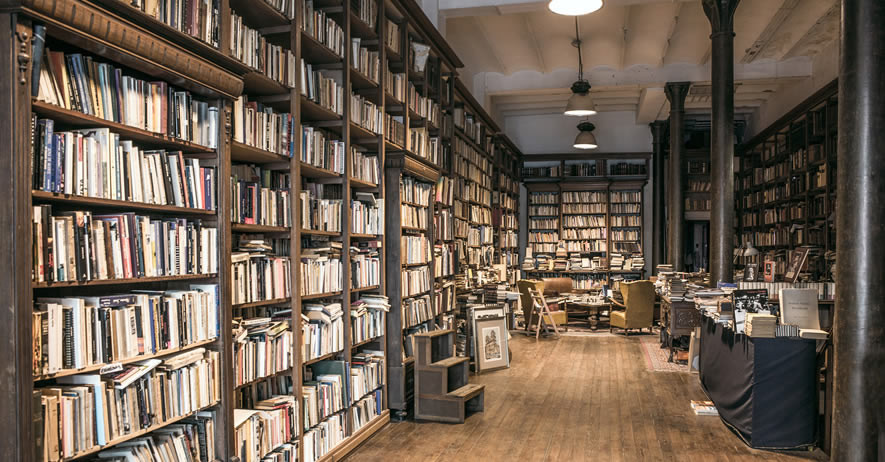 AUFGABE
Suchbegriff XY angeben und schauen, was angezeigt wird! 
Ergebnisse + mündliche Reflexion

PORTFOLIO: schriftliche Reflexion der Rechercheaufgabe (½ Seite – 1 Seite lang)
Gut gemacht!